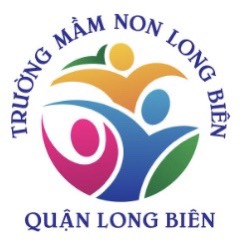 UBND QUẬN LONG BIÊN
TRƯỜNG MẦM NON LONG BIÊN
LĨNH VỰC PHÁT TRIỂN NHẬN THỨC
ĐỀ TÀI: QUY TẮC SẮP XẾP
ĐỐI TƯỢNG: MGB
THỜI GIAN : 20-25 PHÚT
NGƯỜI DẠY: ĐÀO HỒNG HOA
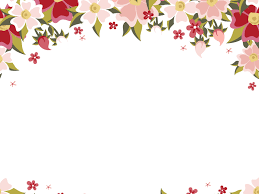 Cô và bé cùng hát bài hát: “ Kìa con bướm vàng”
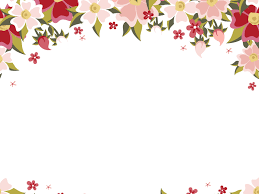 Cô và bé cùng hát bài hát: “ Kìa con bướm vàng”
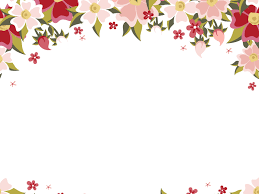 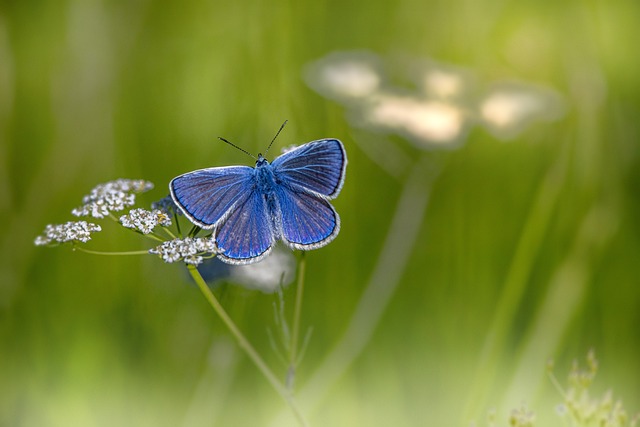 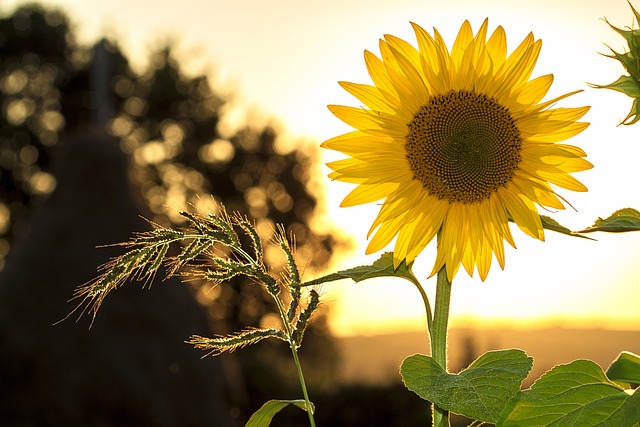 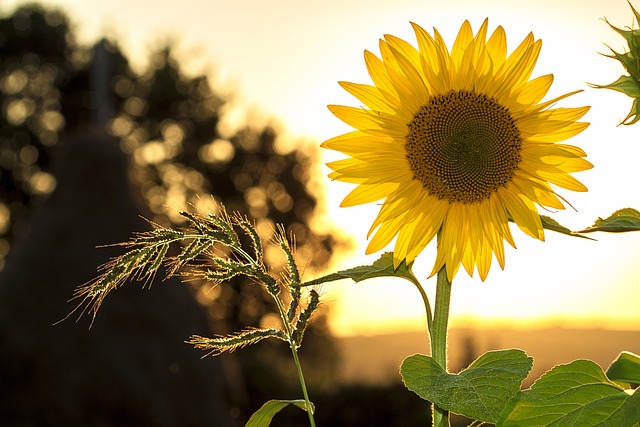 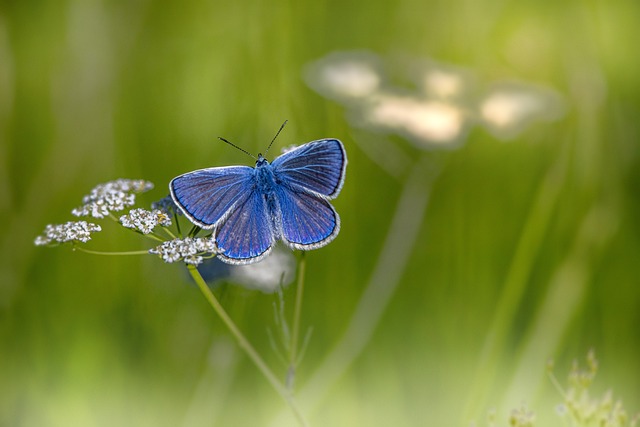 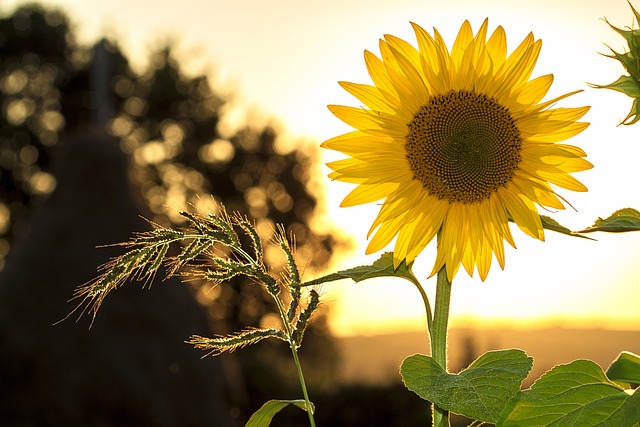 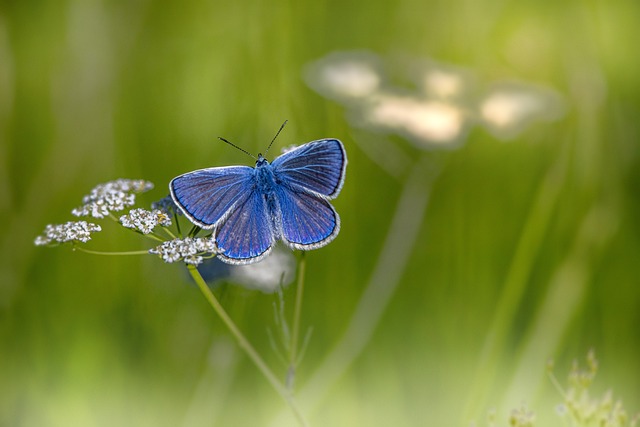 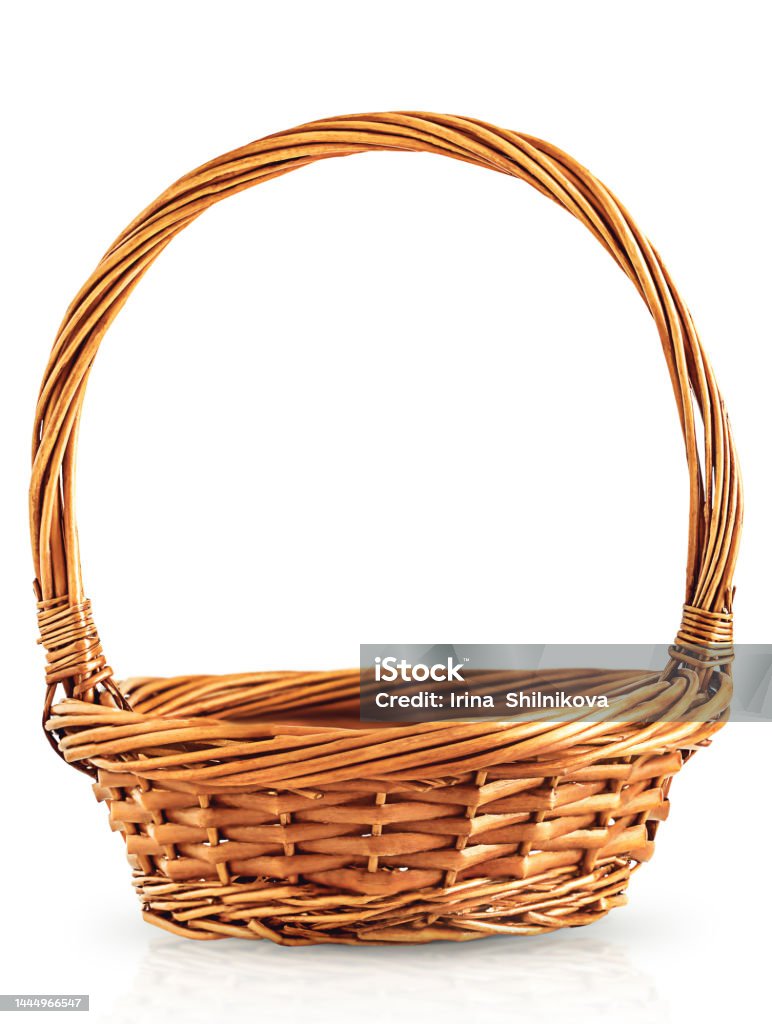 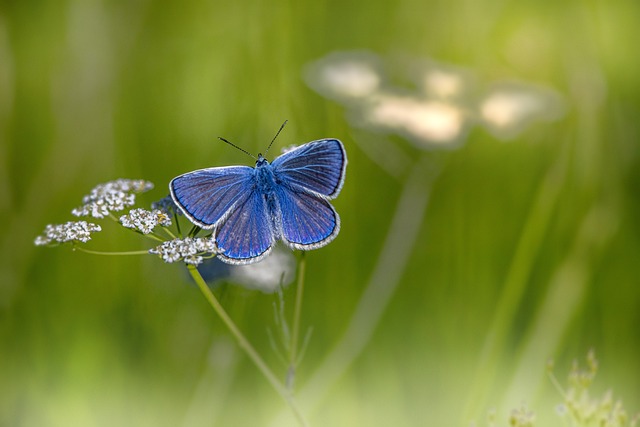 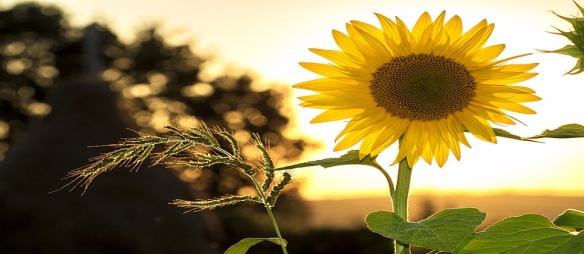 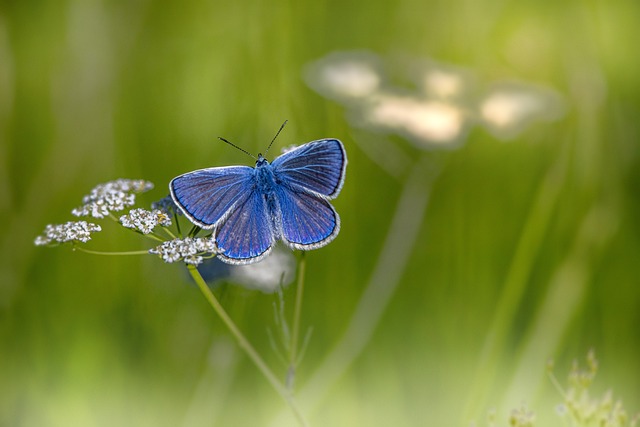 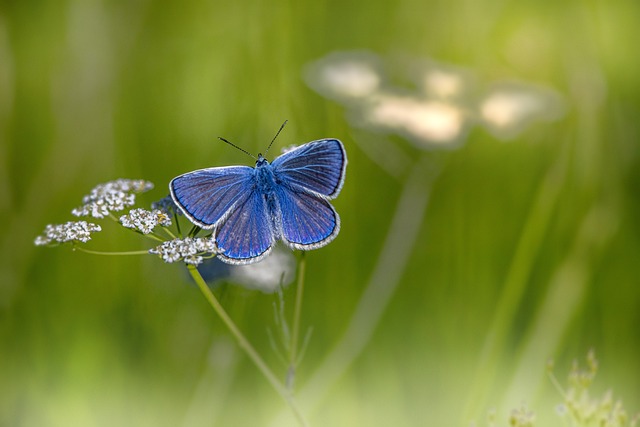 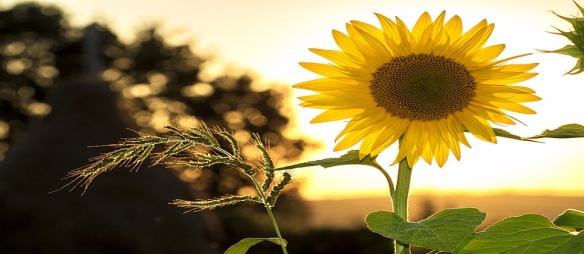 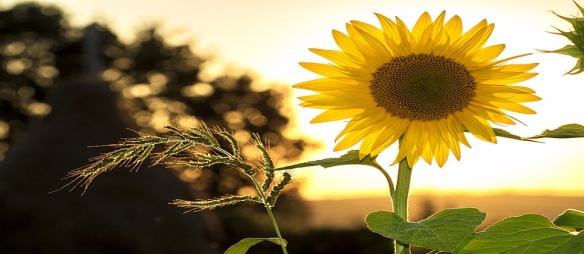 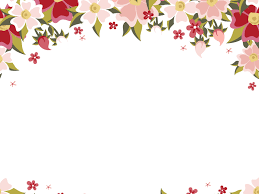 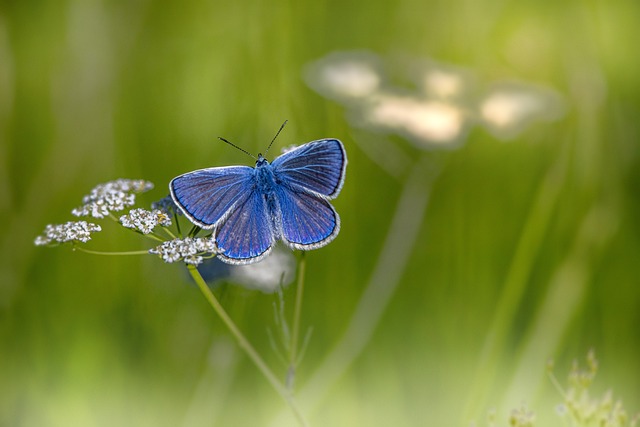 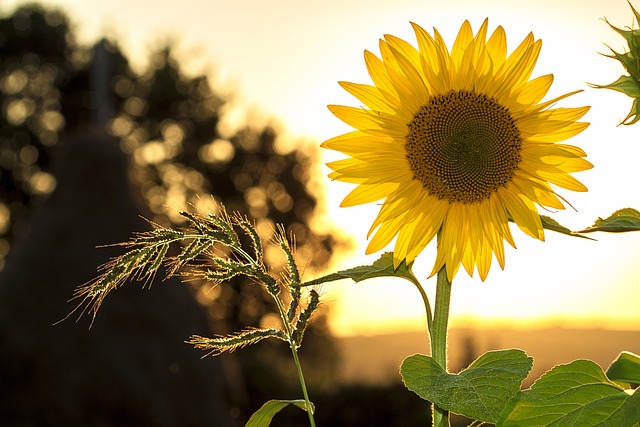 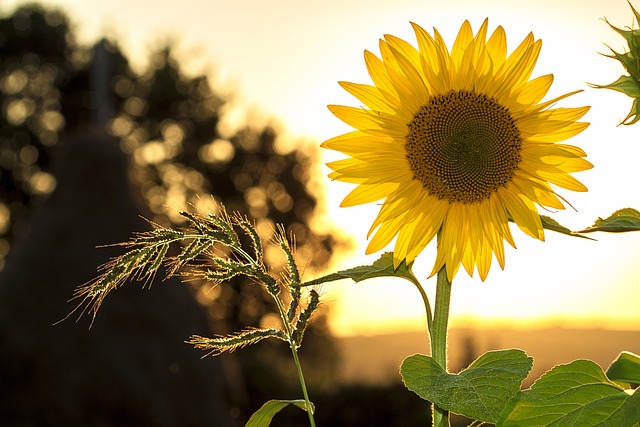 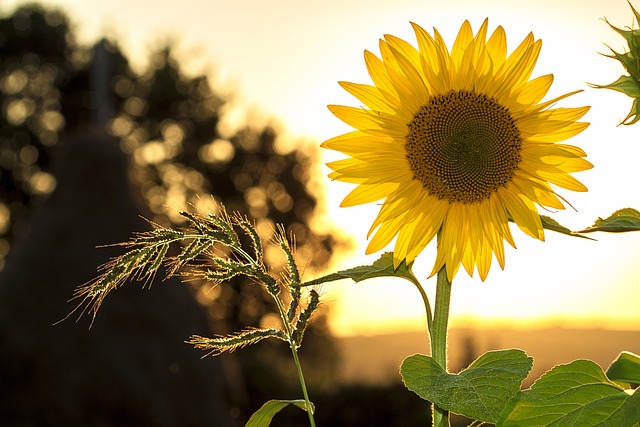 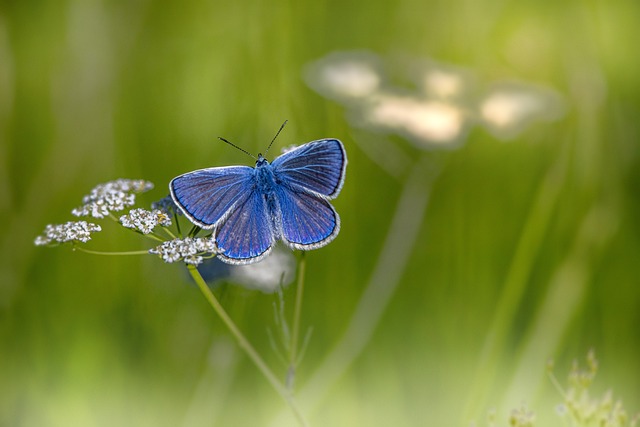 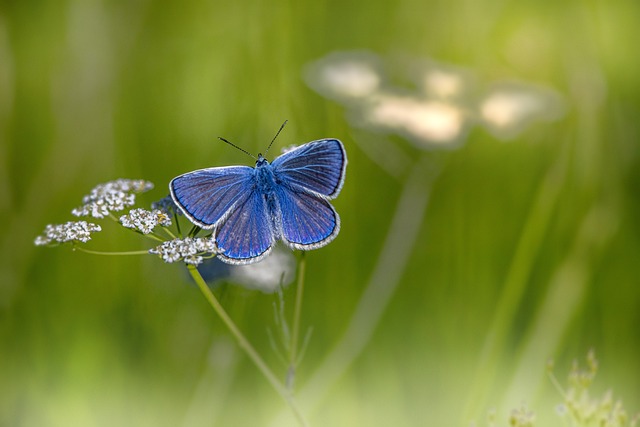 1
4
6
3
2
5
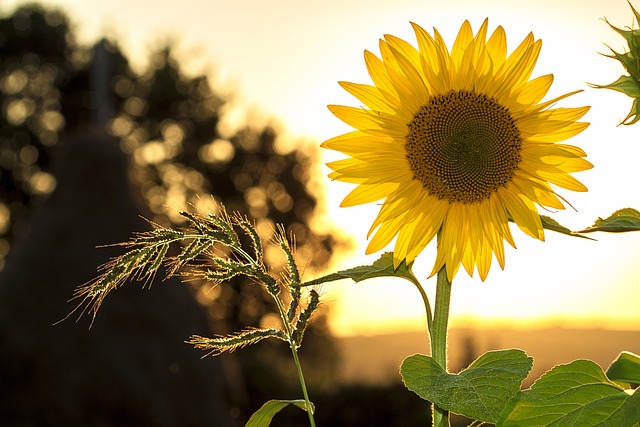 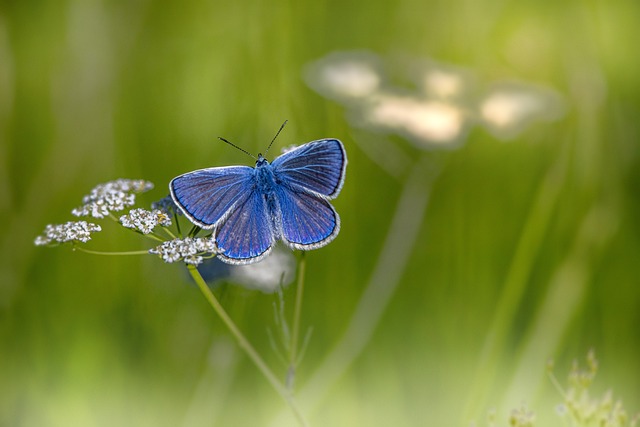 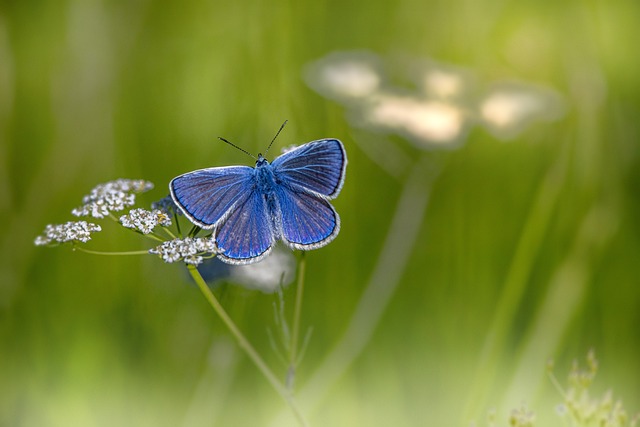 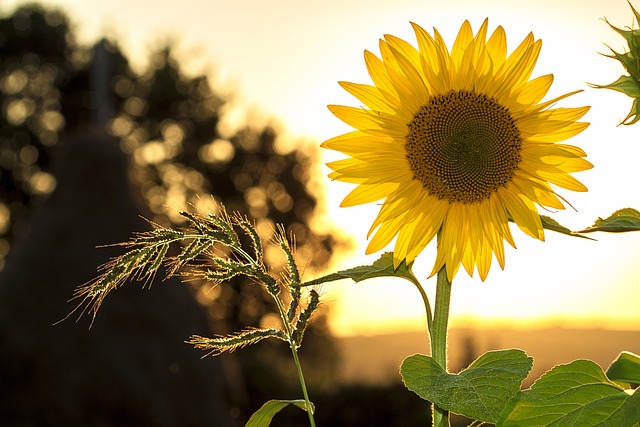 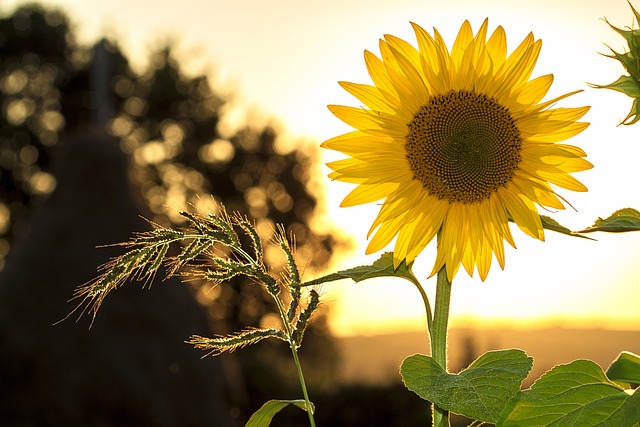 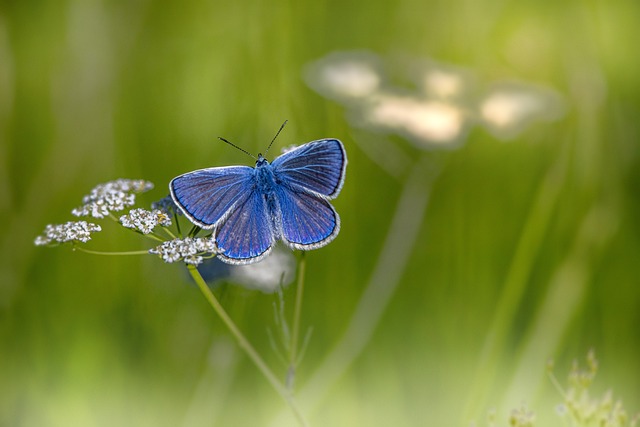 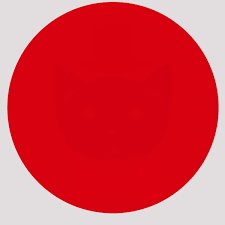 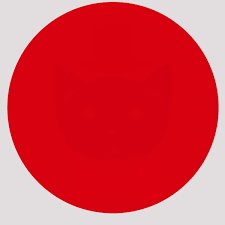 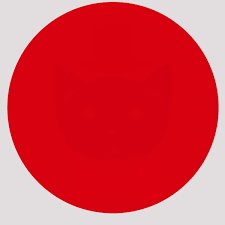 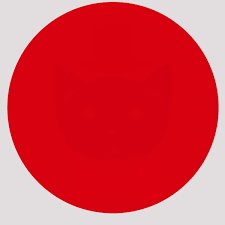 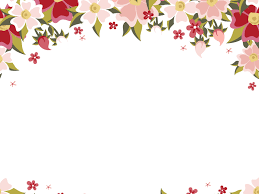 Trò chơi: “Ai thông minh”
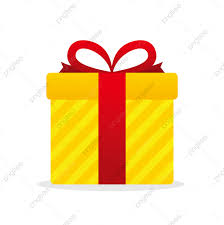 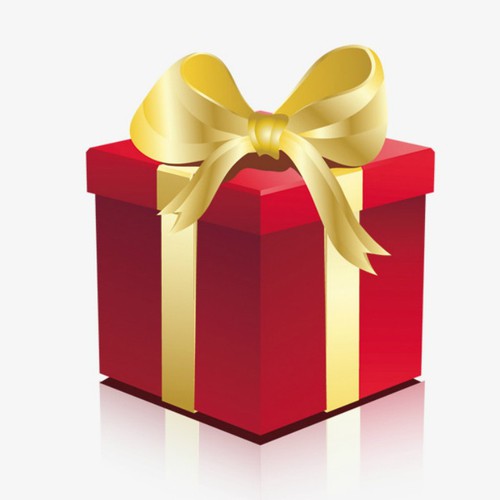 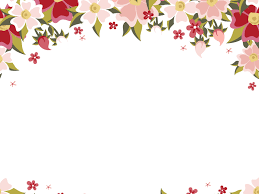 Câu 1: quy tắc sắp xếp nào đúng?
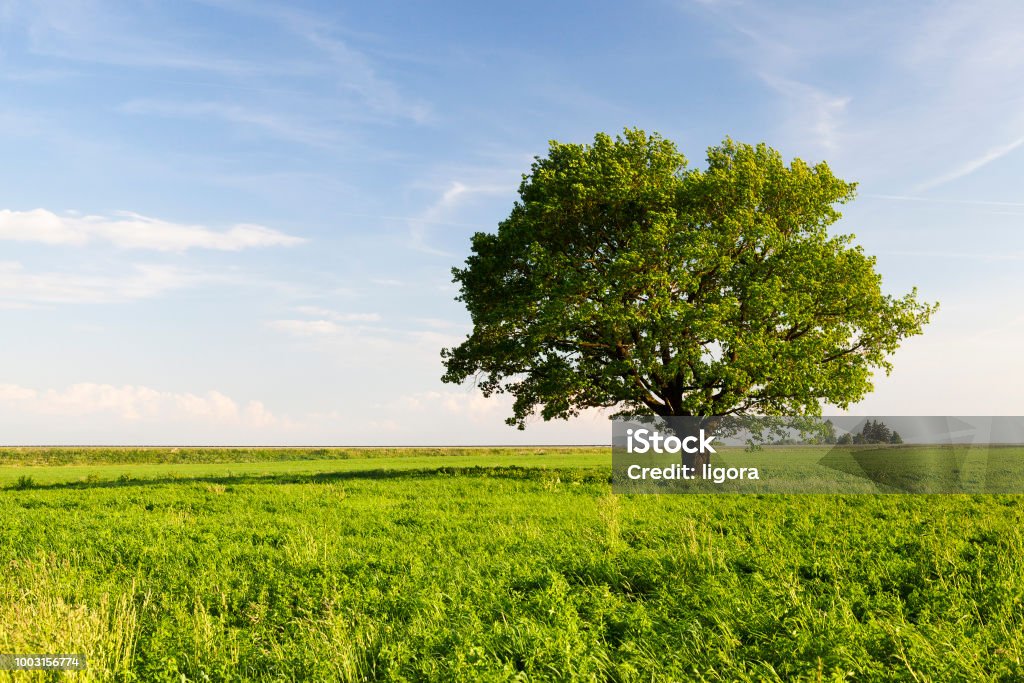 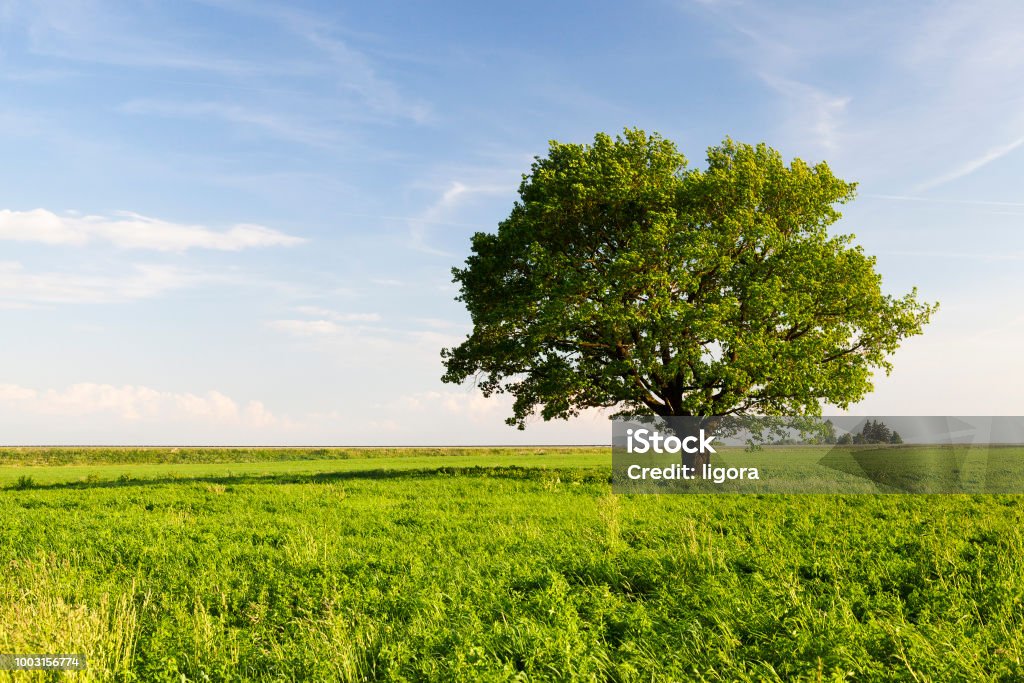 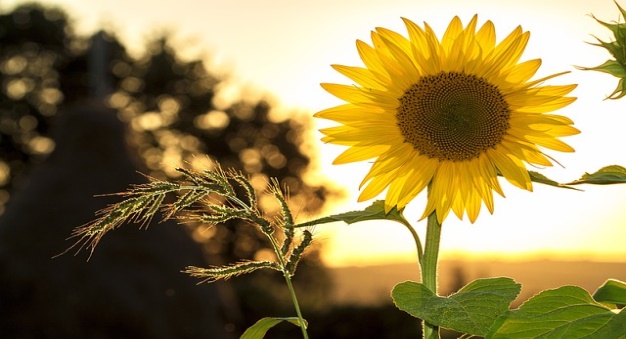 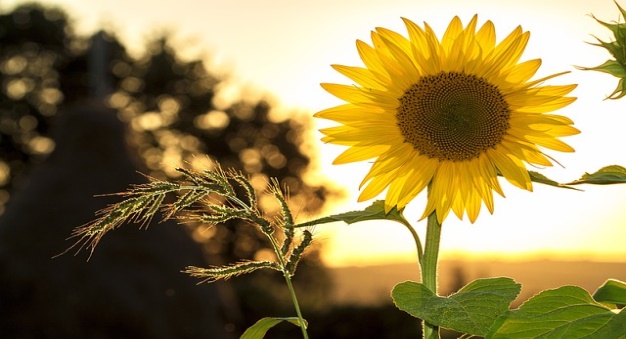 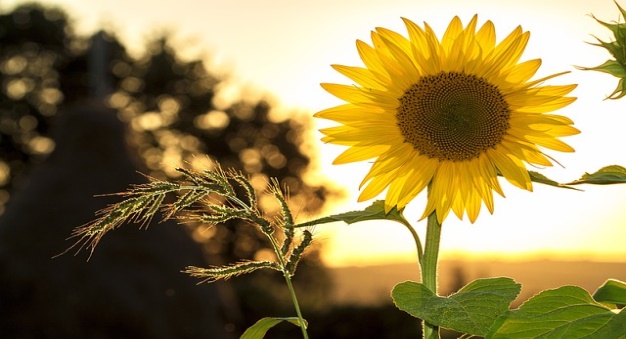 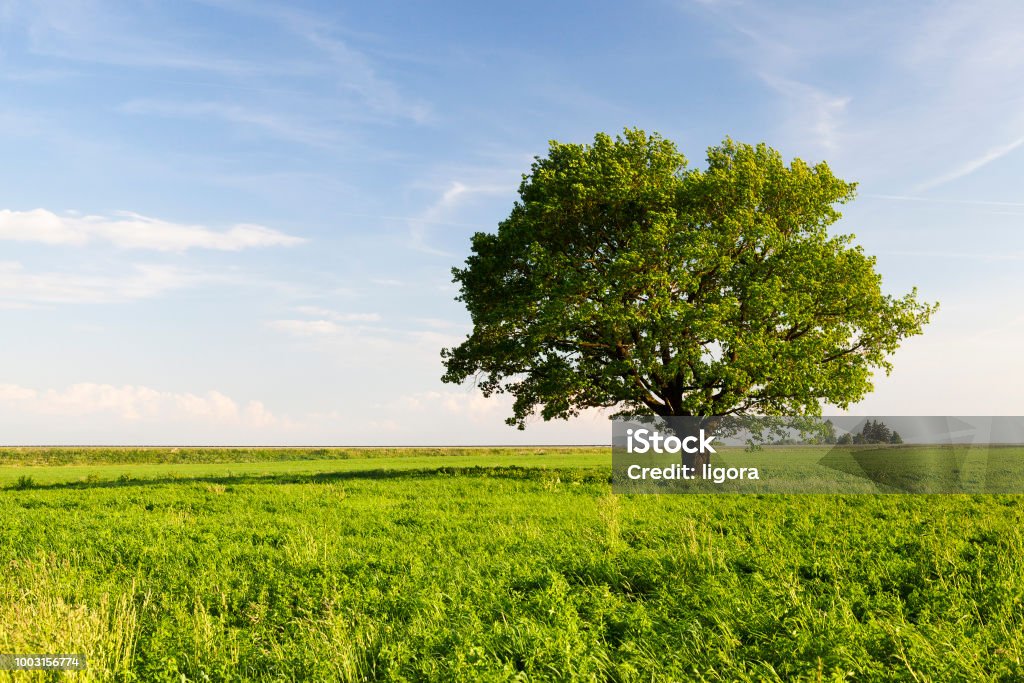 â
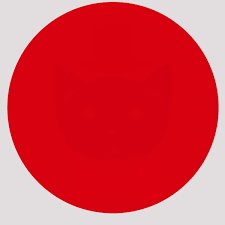 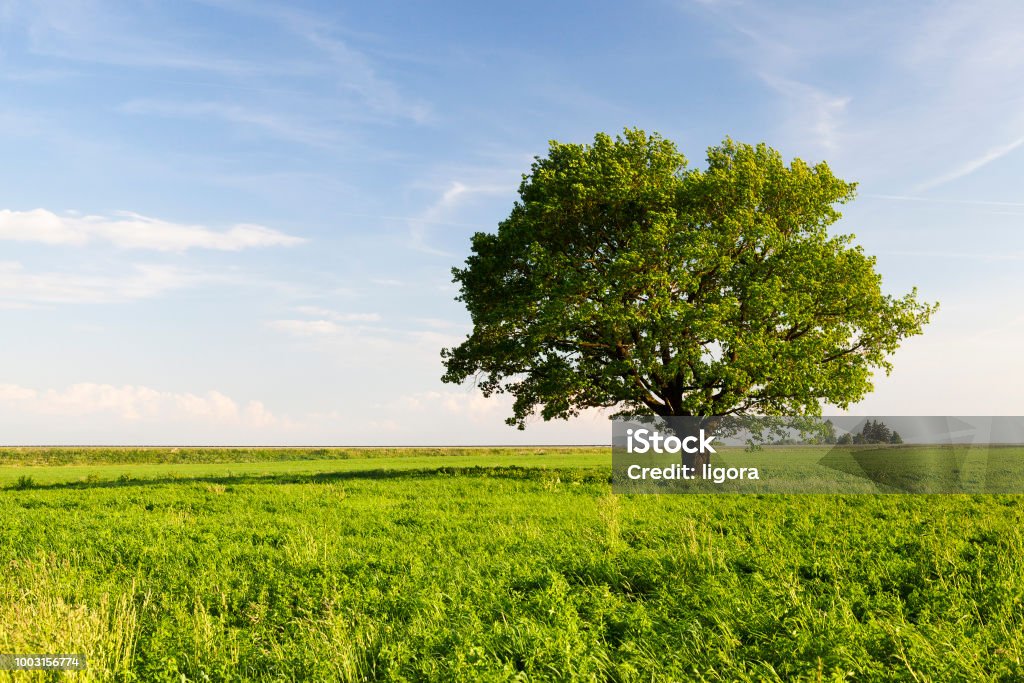 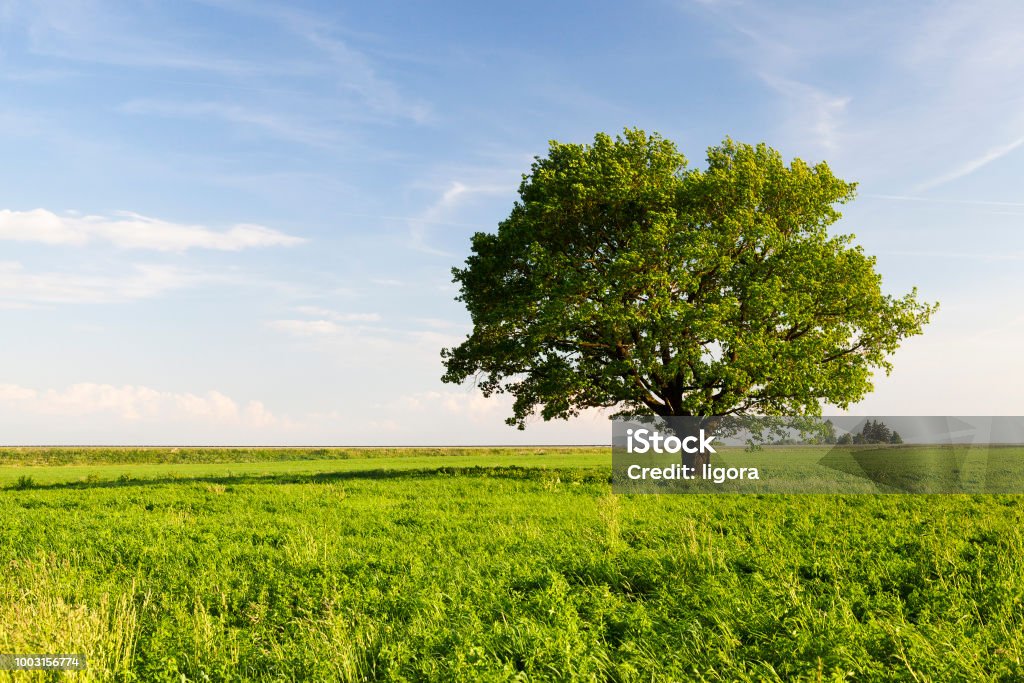 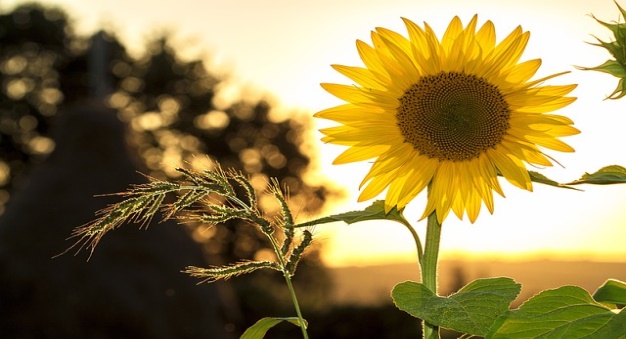 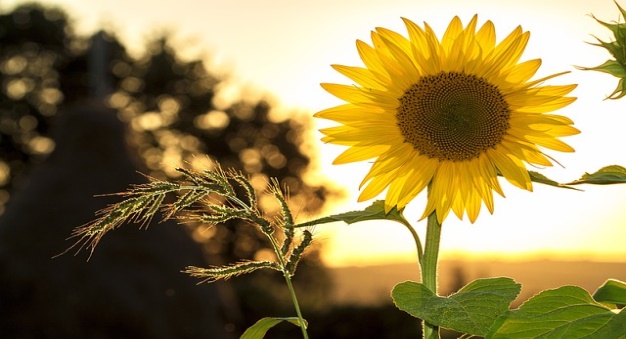 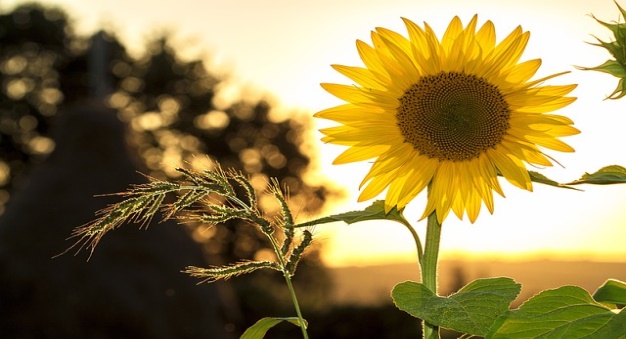 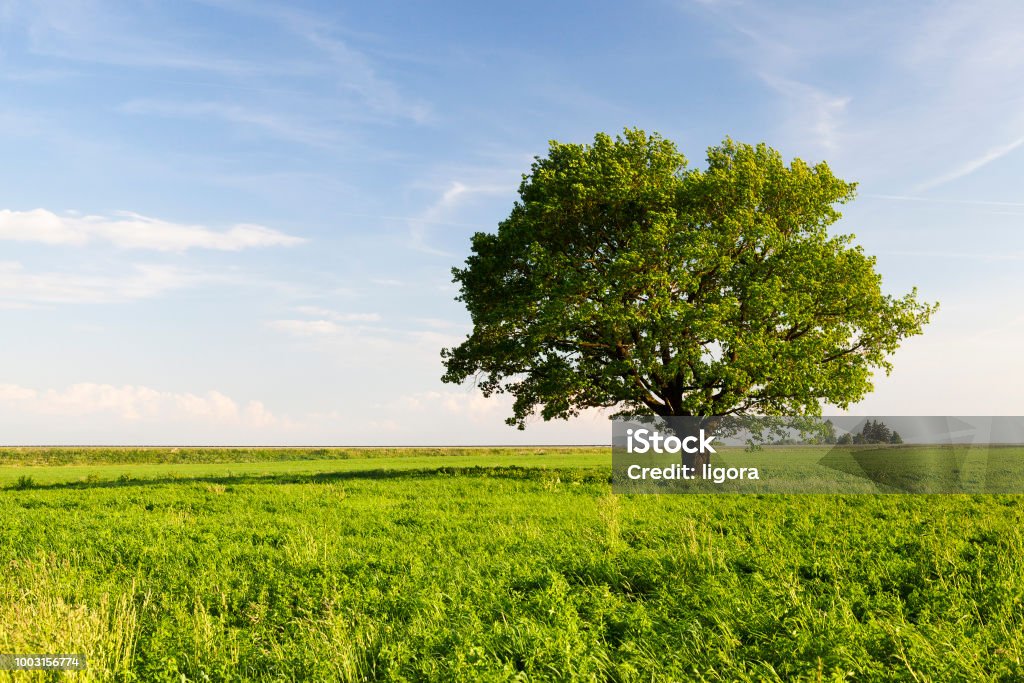 b
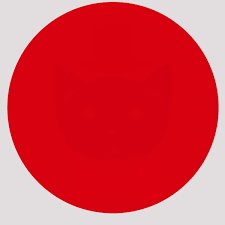 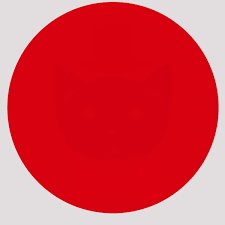 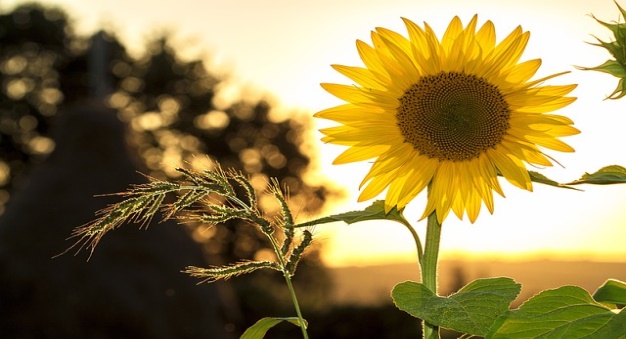 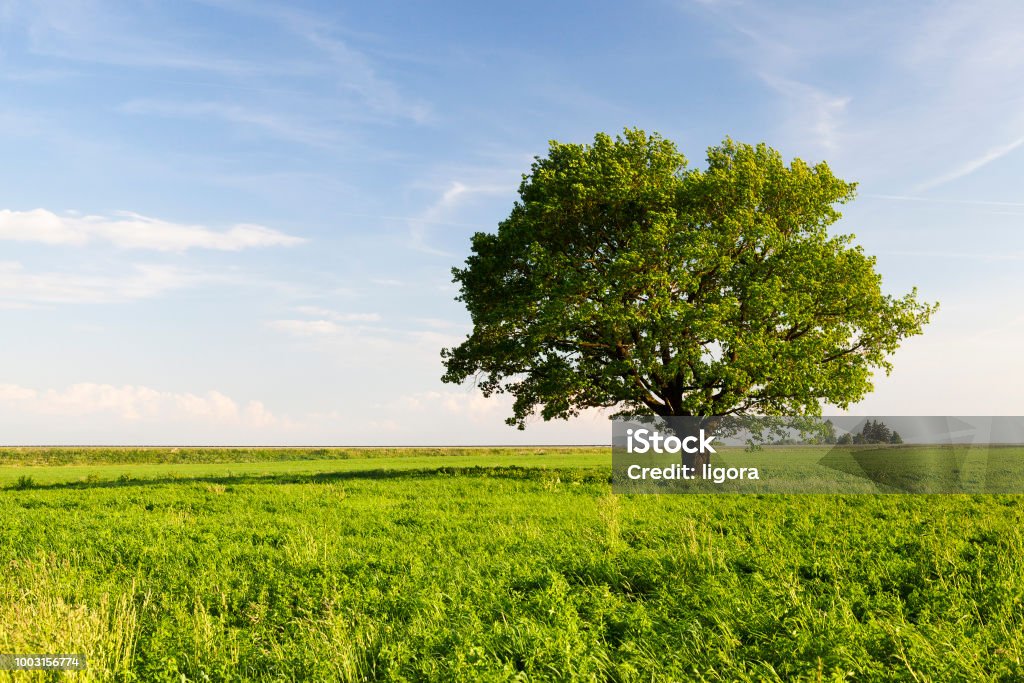 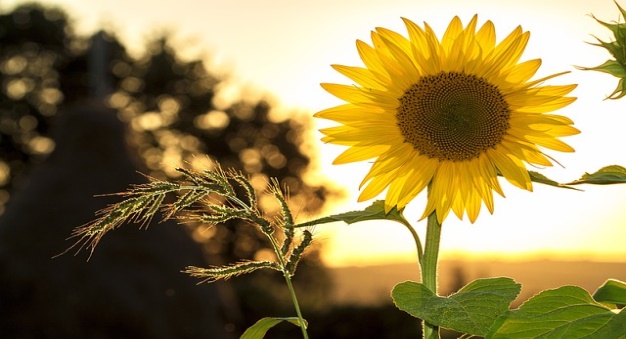 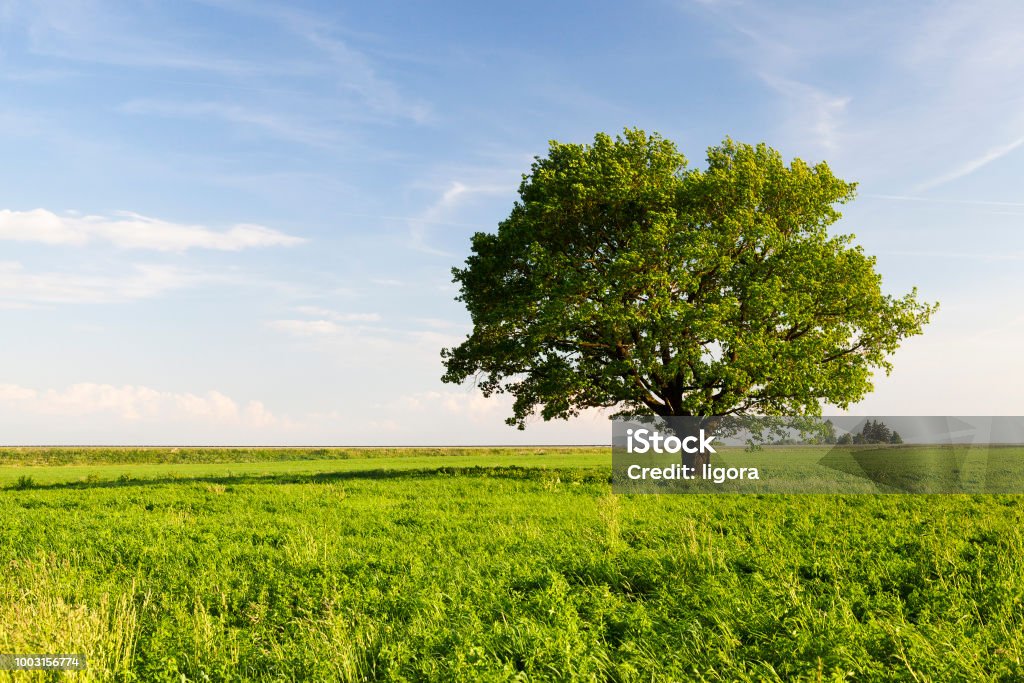 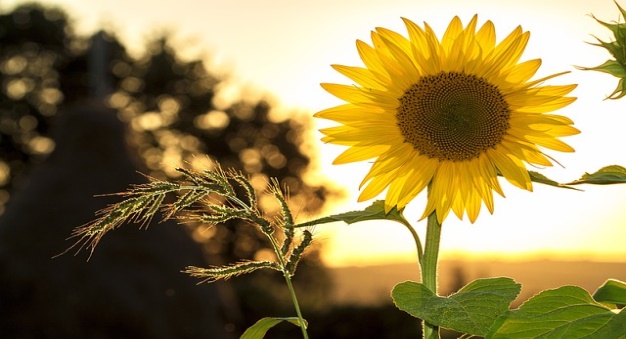 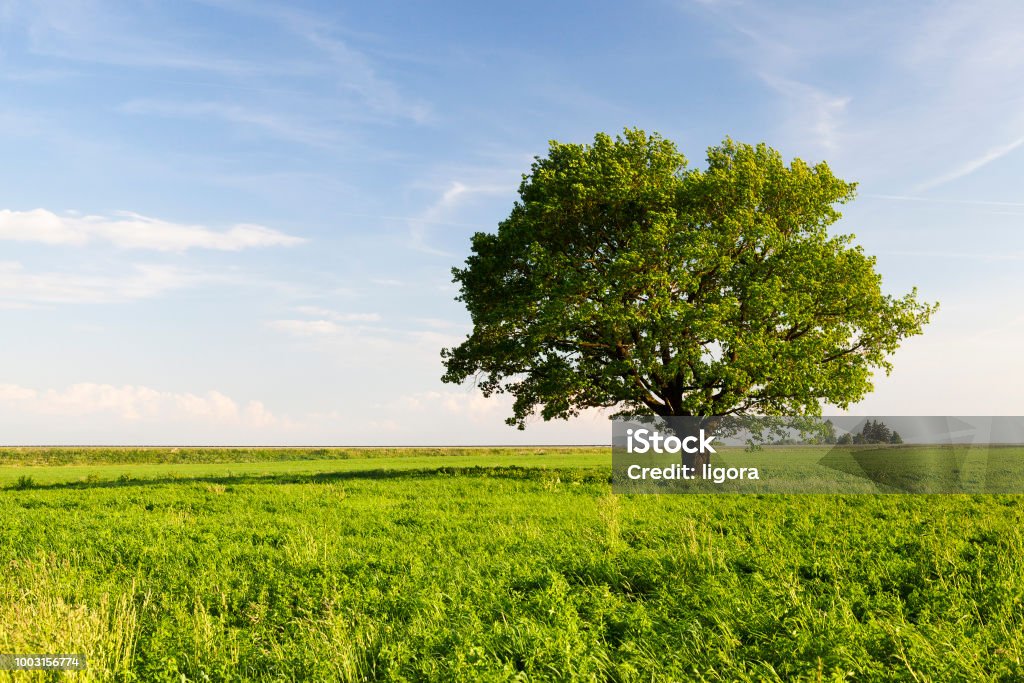 c
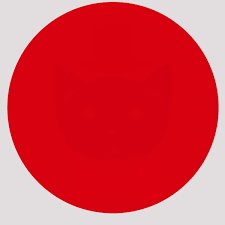 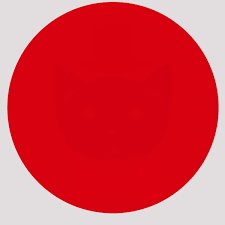 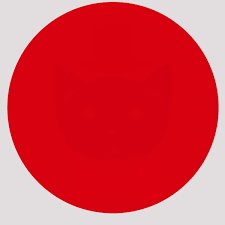 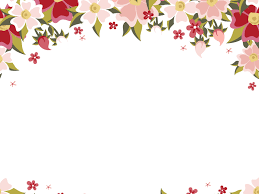 Câu 2: quy tắc sắp xếp nào đúng
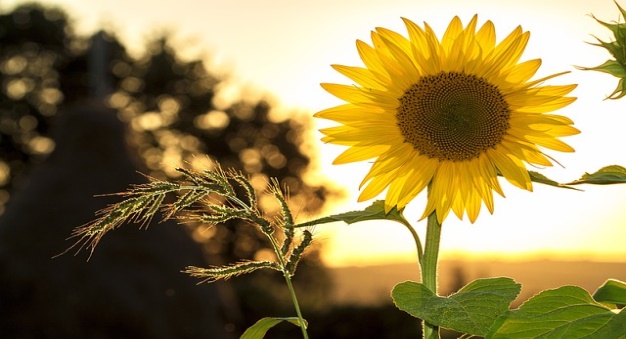 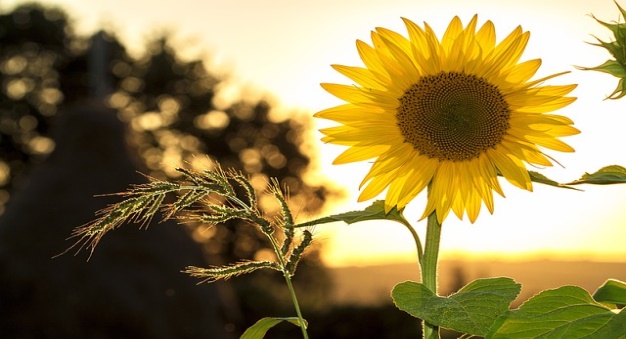 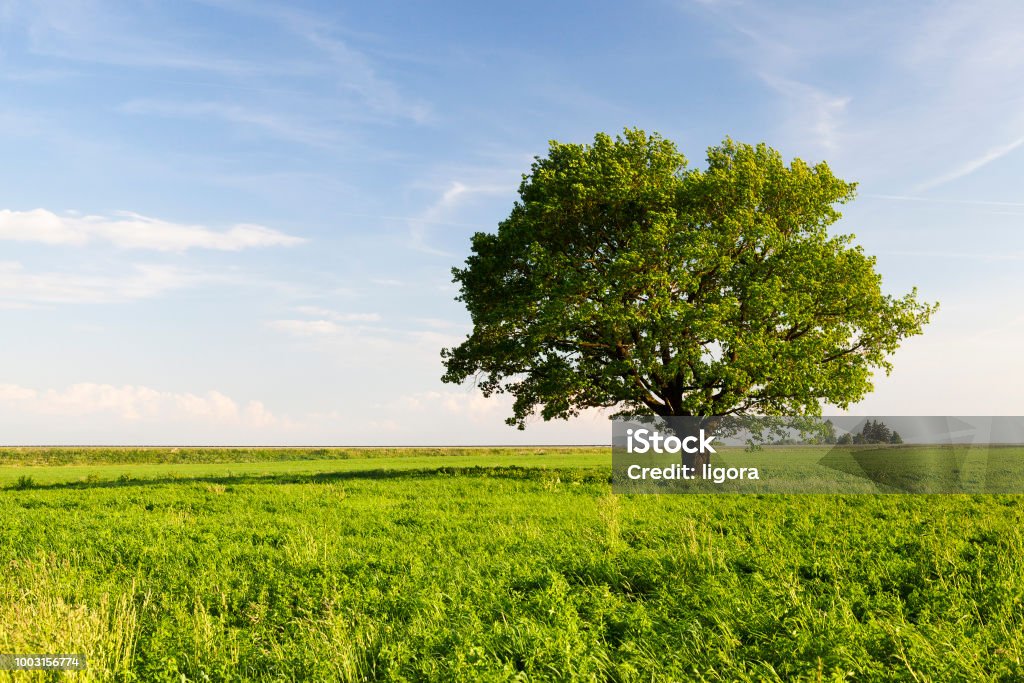 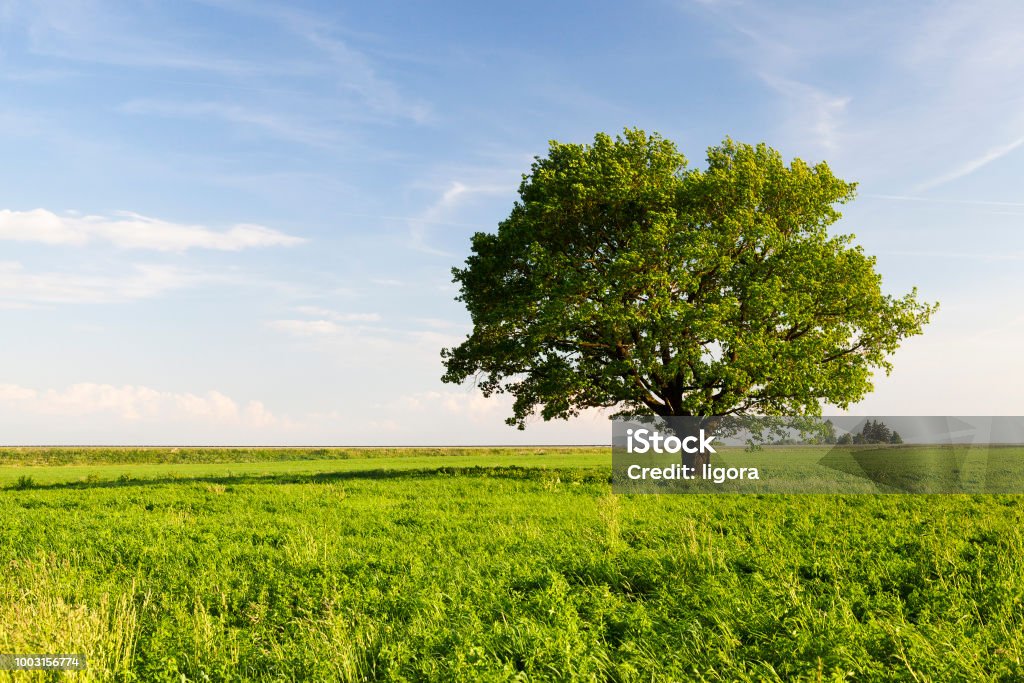 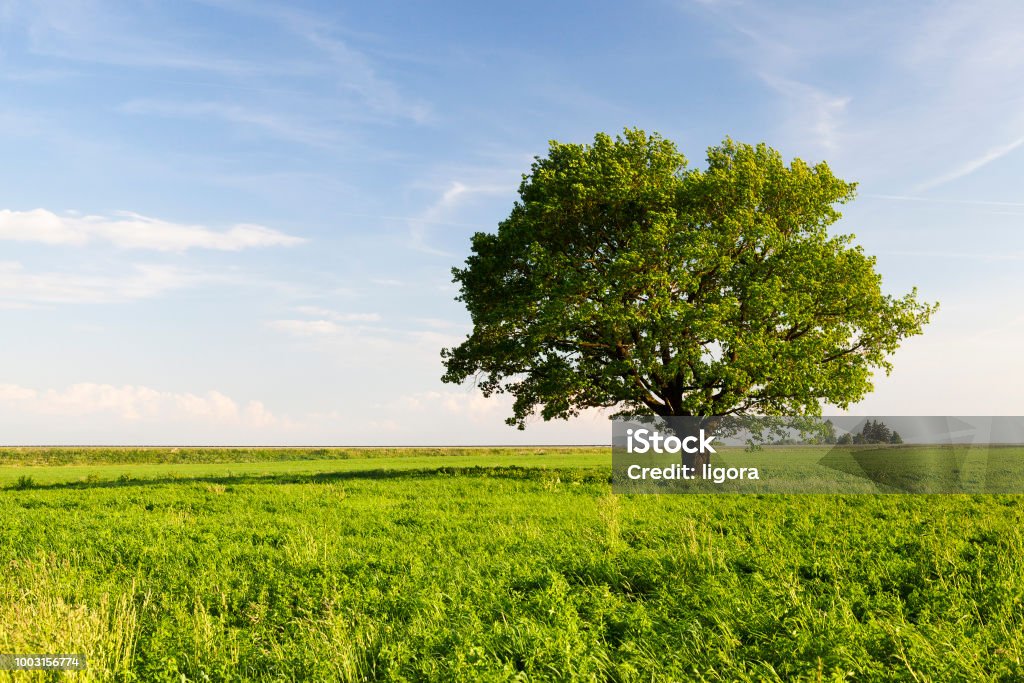 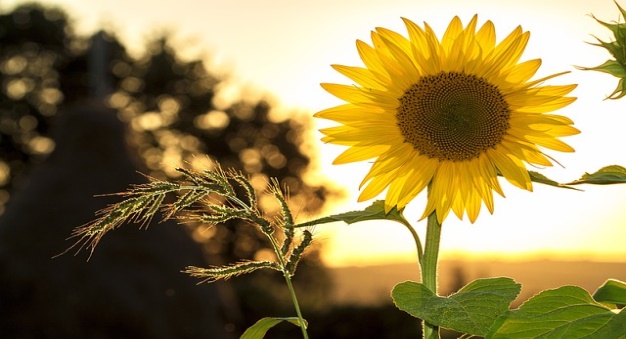 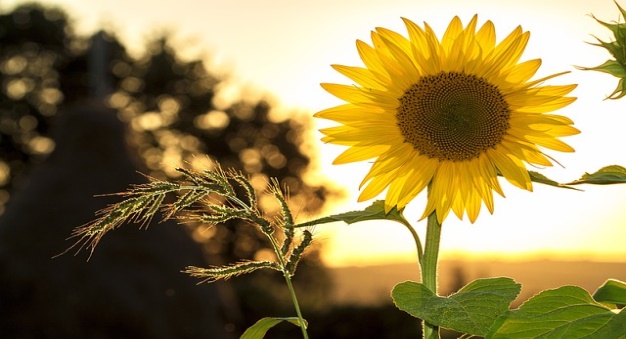 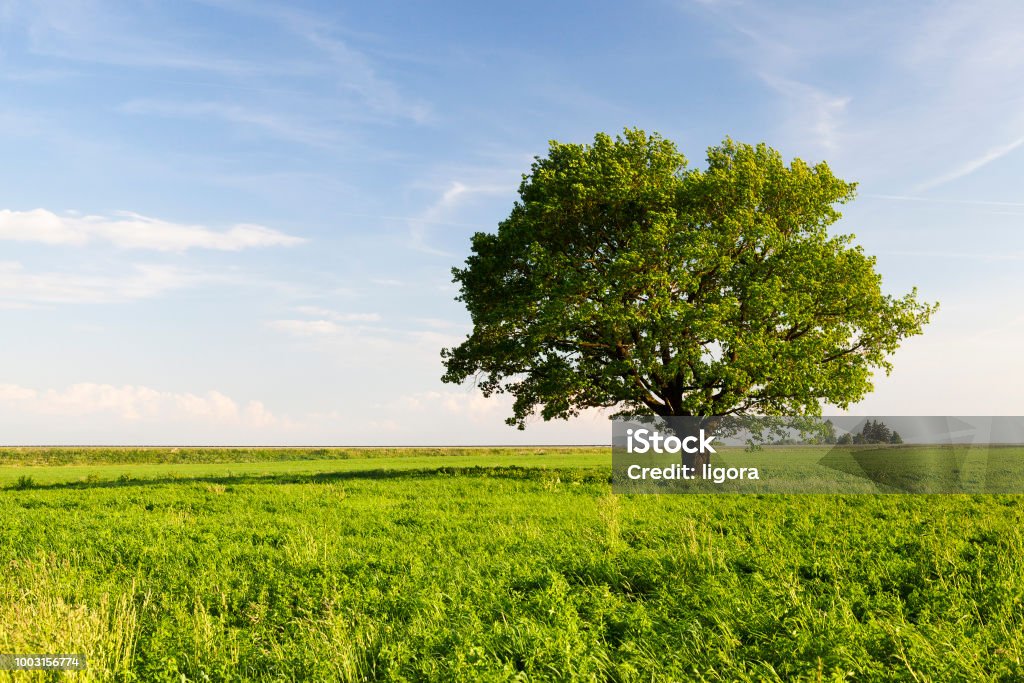 c
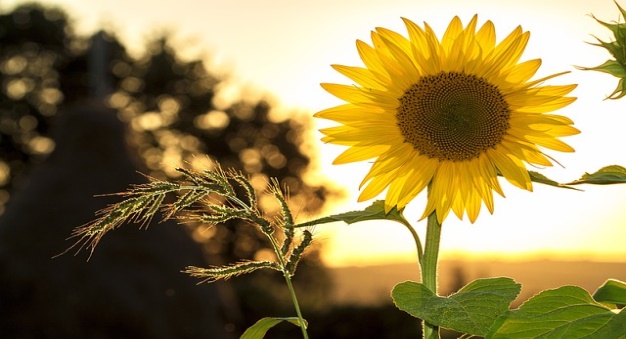 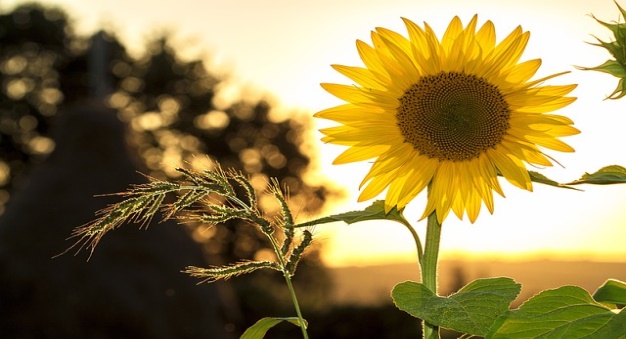 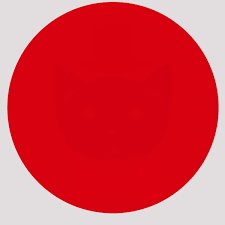 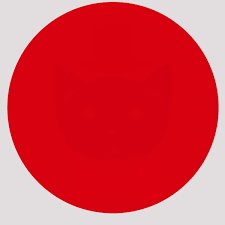 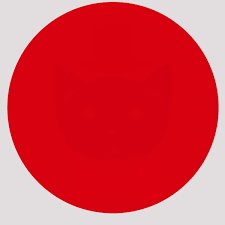 a
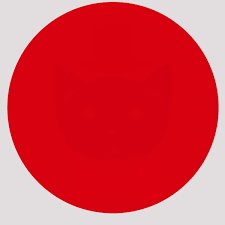 b
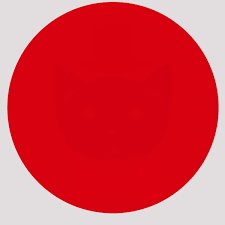 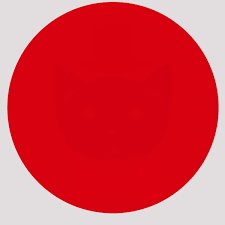 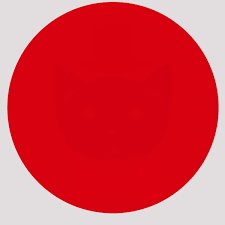